NEERAJ EXIM ENTERPRISES
OFFICE & WORKS ADDRESS: 
	      
		746/4/A, GIDC INDUSTRIAL ESTATE
          	EPOXY HOUSE LANE, MAKARPURA
          	VADODARA-390010 
          	GUJARAT, INDIA 

		Mobile  :  +91 9824260565 / +91 7698493390
PROFILE
Incepted in 2001, our company manufactures components and assemblies for numerous range of industries and exports them to Europe (The Netherlands, Sweden, Spain, France and Hungary), Qatar, Australia, Canada and USA. The proprietor Mr. Daulat R Brahmkhatri, a BE Mechanical Engineering graduate and diploma in export import management has over 40 years of experience in field of manufacturing and sourcing of engineering products in various fields like Sheet metal parts, Deep Drawn components, Fabricated assemblies / subassemblies and Machined Components.
We have a CNC Turning  and Machining  facility where we have built-up capacity to manufacture Precision Turned and Machined Components from various types of metals. Depending upon the type of part and operations required, we have capacity to program and obtain accuracy in microns. In addition, we also have conventional machines such as milling, shaping, centre-less grinder, Tool & Cutter grinder and deburring barrels.
We are registered as small scale industry with District Industries Commissioner and also with GST  authorities as manufacturers. We are also registered with DGFT (Director General Of Foreign Trade) and FIEO (Federation of Indian Exporters’ Organisation) for Import and Export. Our company details with various enrolment numbers are given at a later stage in this profile.
We have all the necessary measuring instruments to measure dimensions to the required accuracies and a high level of inspection confidence has been developed on the customers side. We carry out both in-process and final inspection. We regularly maintain the measuring Instruments and also get them calibrated at regular intervals.
We have excellent facilities to manufacture your requirement of:  

Turned Components
CNC Machined Components
Parts for assemblies and
Custom made fasteners
We manufacture machined parts from following metals (rods and pipes): 
 	
Carbon Steels / Mild Steel
Stainless Steels
Brass
Copper
Aluminum
Various Plastics
Our products used in different Industries such as  	these: 
Hospital Furniture and Accessories
Hospital Equipment
Instruments for ships 
Mobile Traffic Systems 
Hardware Industries Products
Tents, Scaffoldings and Structures
Garden accessories products
Sewage Treatment Plants
Oil & Gas Industries Equipment
Following facilities are available around our factory   which can be availed for making parts:

Shaping
Milling
Drilling
Grinding
Turning
CNC Machining
Heat Treatment
List of Machineries is as under:

CNC Turning Centers. …8 Nos. 
		Super-cut 5, Super-cut-6  (PMT India make) 
Automatic and Semi automatic Traub of various makes  .. 12 Nos. 
		(Die range 1 mm to 60 mm) 
CNC Turning Center (HAAS USA MAKE) .. 5 Nos.
Centre-less Grinder suitable for 35 mm Dia.
Vertical Machining Centre (HAAS USA Make).. 3 nos.
		(MODEL VF-2, CAPACITY 762 L X 410 X 500 MM)
Lathe machines…5 Nos. 
Vibratory Deburring & Polishing Machine
Drilling Machines and Small Lathes
Tool and Cutter Grinder
Pictures of some of the CNC Machined components developed:
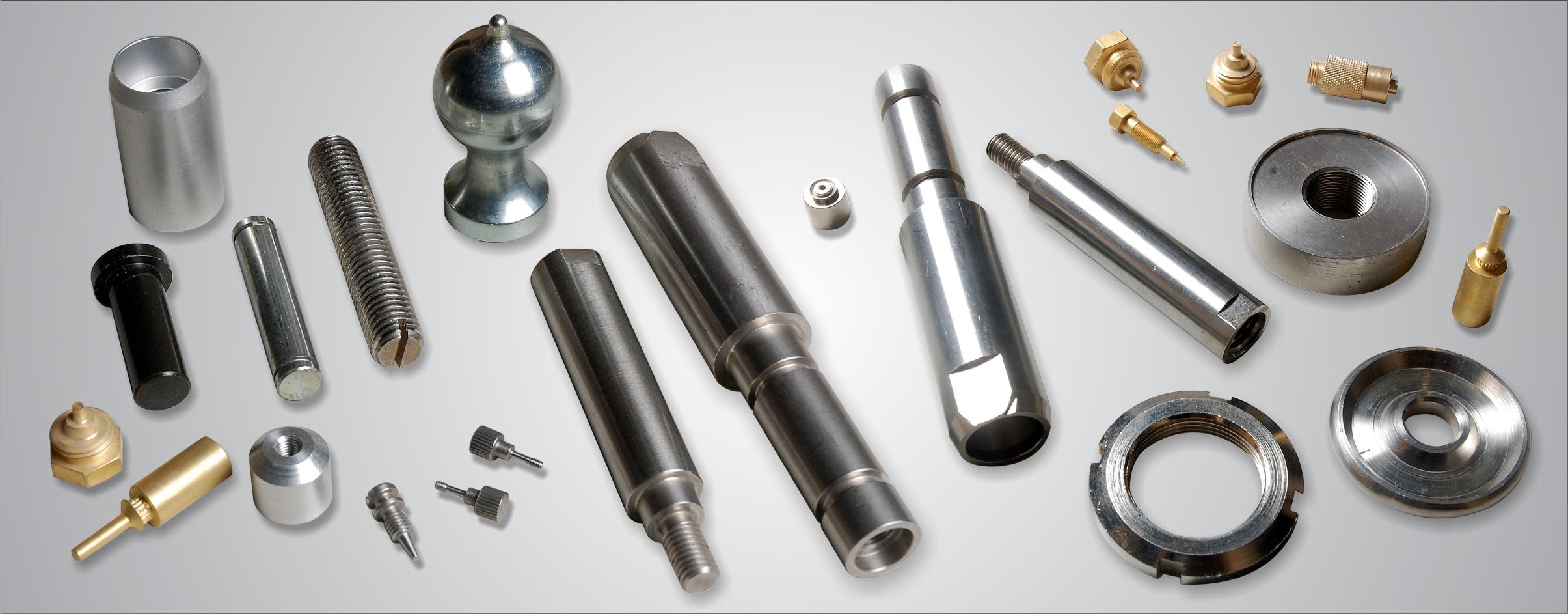 Pictures of some of the CNC Machined components developed:
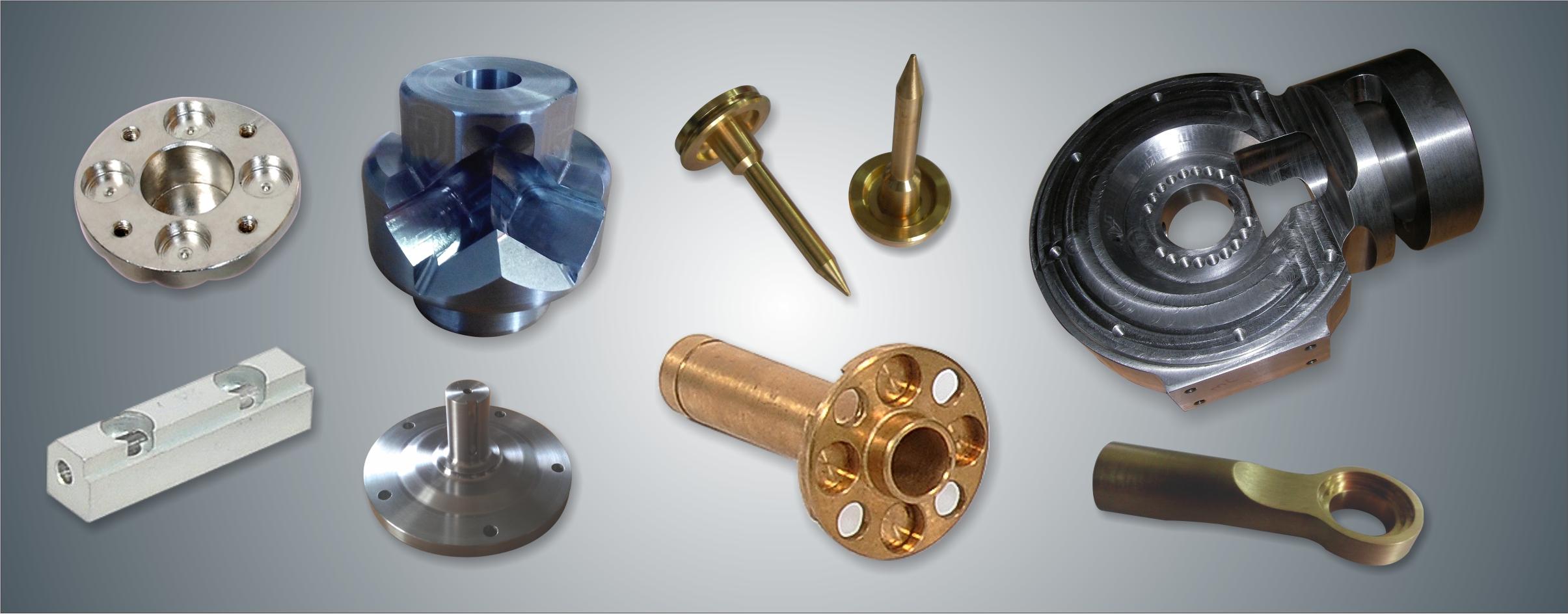 COMPANY INFORMATION:	

No. of employees working: Administrative: 8 persons
	Workshop & Inspection : 20 persons

	Our company website: www.neerajexim.com
	Email id: 	drbkhatri@neerajexim.com
niraj@neerajexim.com
		     
          Contact : Daulat R Brahmkhatri, Proprietor
 				     Niraj D Brahmkhatri, Export Manager 
	Mobile No: +91 9824260565/+91 7698493390
COMPANY DETAILS:
 

GST Registration No….. 24AALPB4788M1Z9 

Importer Exporter Code (IEC)…..3402002850

D & B DUNS NO: 86-453-5667
CERTIFICATIONS:
 
	
NEERAJ EXIM ENTERPRISES
Manufacture and Export of Mechanical Components and Fabricated assemblies for Industrial Use.
ISO 9001:2015
     Quality Management Systems
PROFESSIONAL MEMBERSHIPS:

1. Vadodara Chamber of Commerce and Industry (VCCI)
 	GIDC Industrial Estate, Makarpura
    Vadodara, Gujarat, India.

2. Federation of Indian Export Organisations 
	(F.I.E.O.)
    Times Square	
    Andheri-Kurla Road,
    Andheri, Mumbai 400 059.
BANKERS:
 
1.     IDBI Bank Limited
     1st Floor, Garg Plaza, 46-A,
     Gautam Nagar, Near MGVCL Building,
     Race Course Road, Baroda 390 007, Gujarat.
  
 
2.  ICICI Bank Limited
     Landmark Building, 
 Race Course Circle Road, Alkapuri, 
     Baroda 390 015, Gujarat